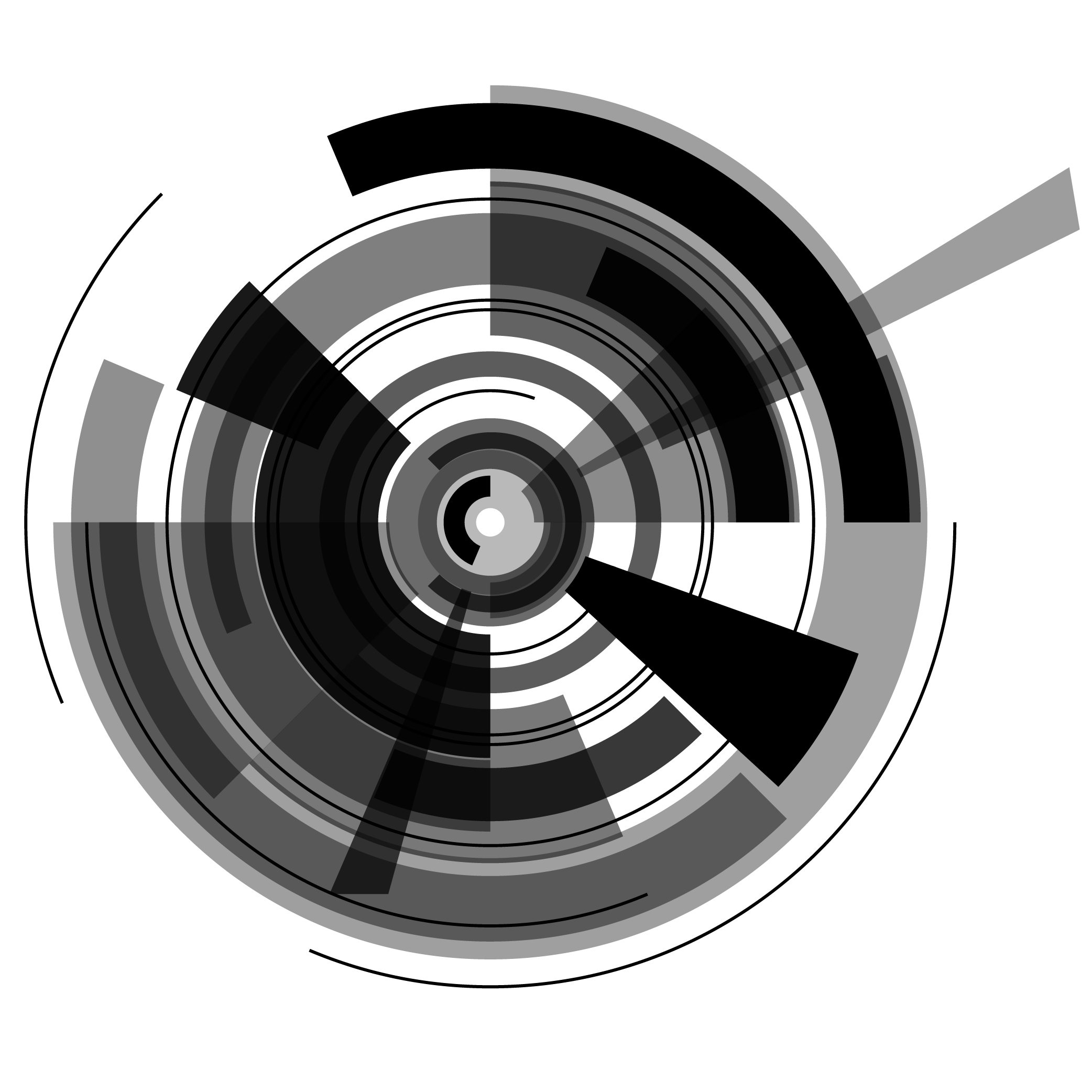 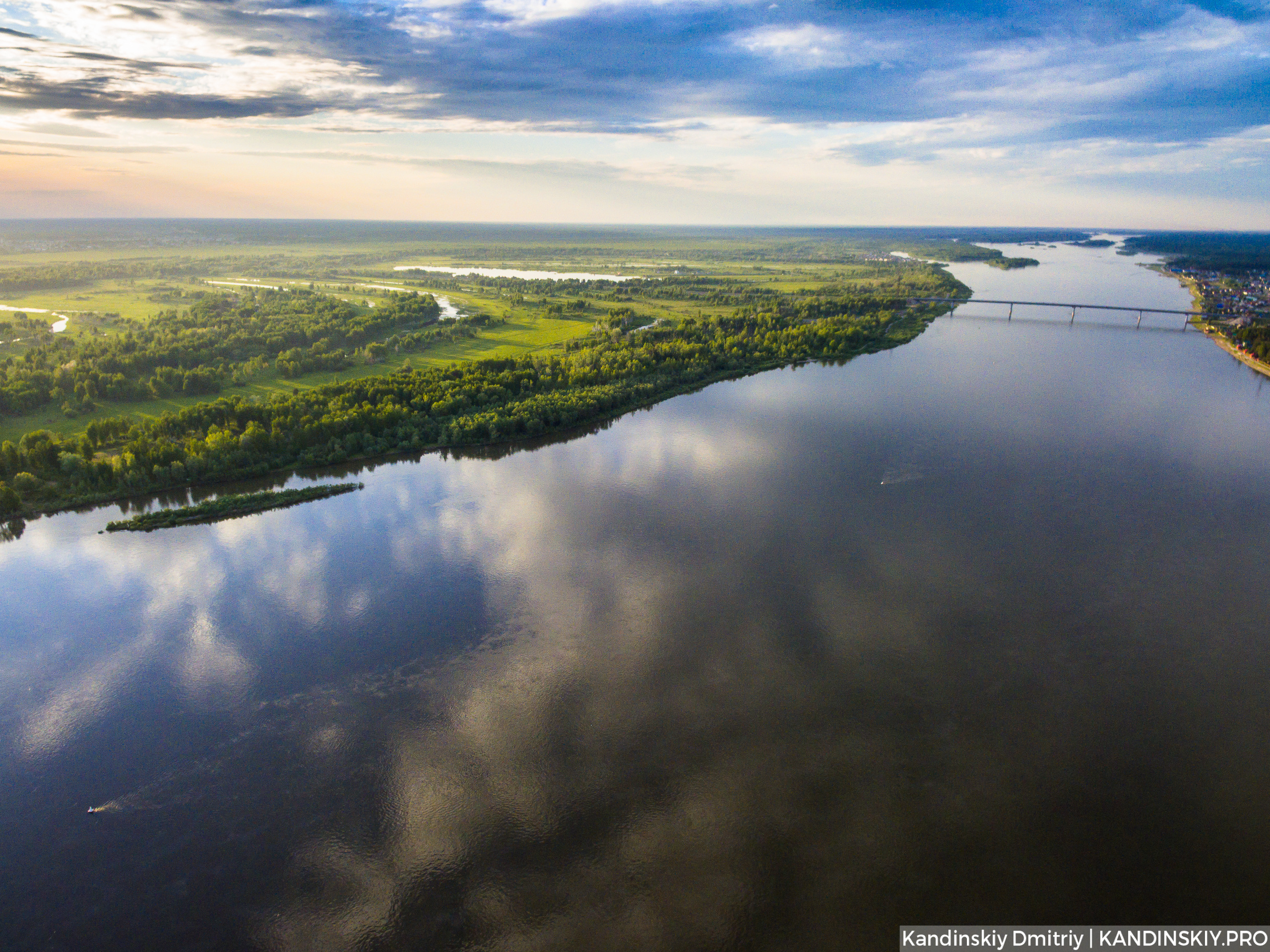 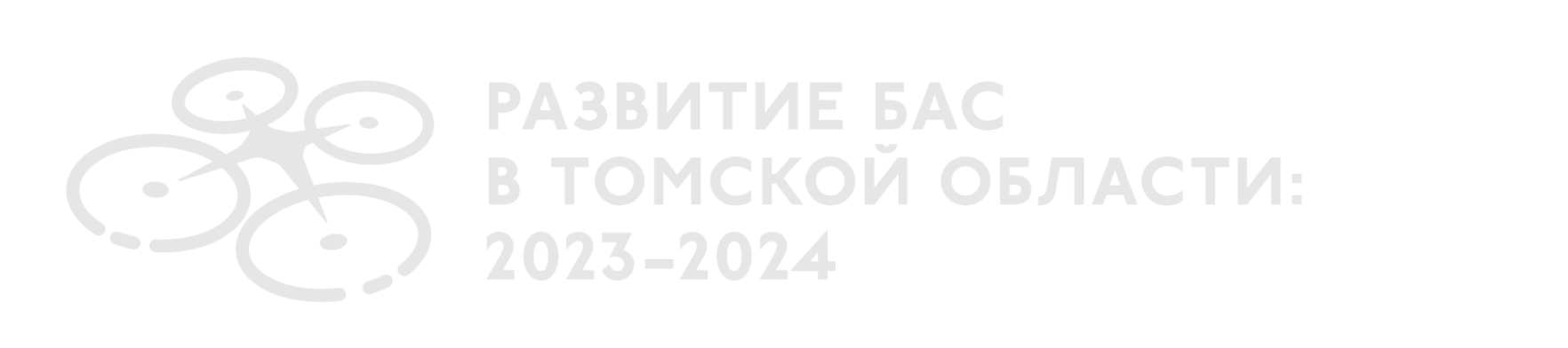 СТРАТЕГИЧЕСКАЯ СЕССИЯ
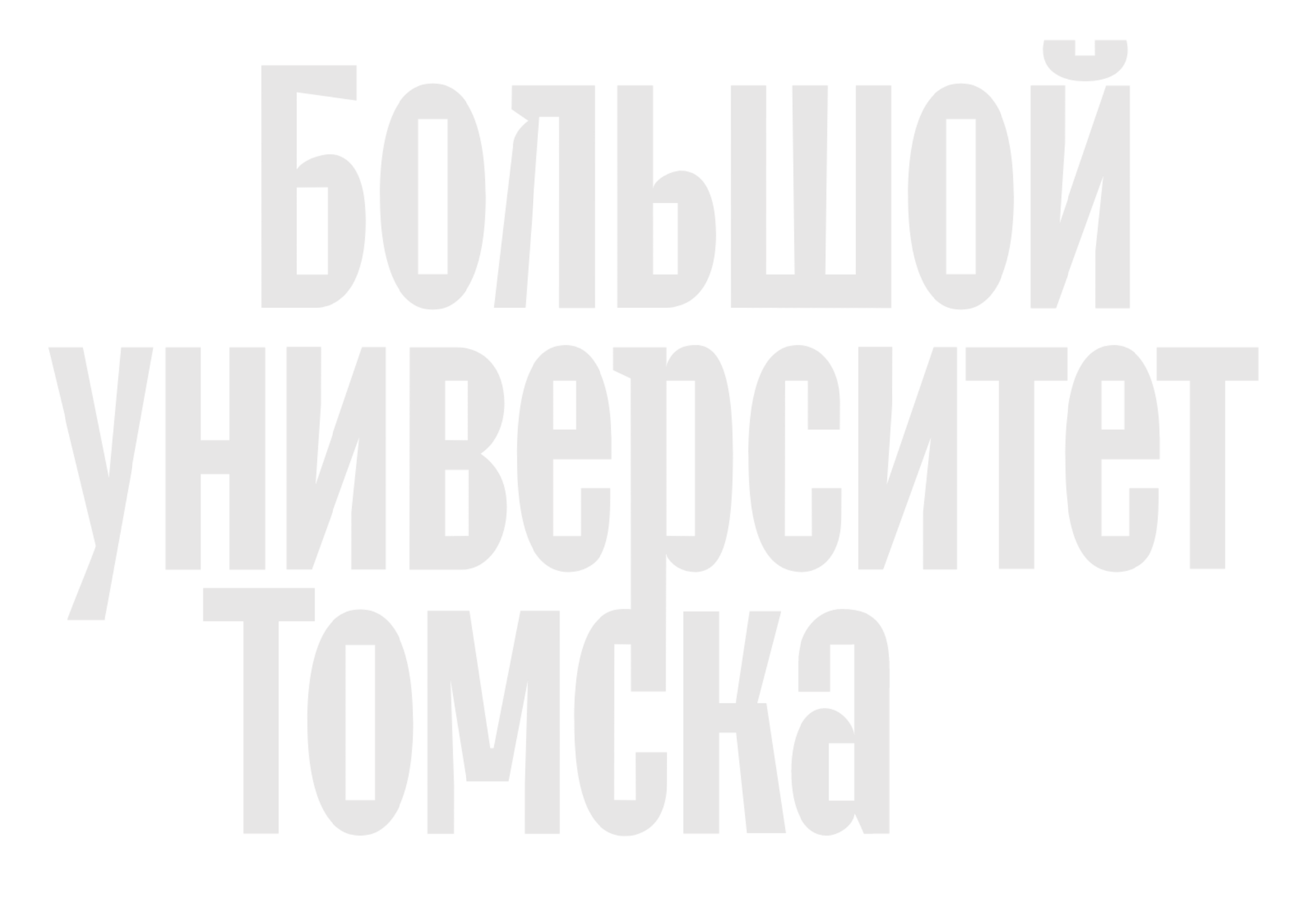